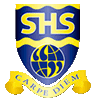 GCE Computing
Whose Line of Code is it Anyway?
A Programming Game using the Little Man Computer
Rules
Shuffle the cards so that each player has the same number
One player must lay down a card with an instruction that will start an LMC program
The second player then lays down cards that will form the next instruction (this might be a mnemonic plus a label)
Play continues until one player completes a working program – it must compile and run in the LMC!
They score the total points for all of the cards in the program.
Shuffle the cards, deal them again and play another round.
The winner is the player with the most points after 5 rounds
1 Point
1 Point
INP
INP
Prompt the user to input a value and copy it into the accumulator
Prompt the user to input a value and copy it into the accumulator
1 Point
1 Point
OUT
OUT
Output the value from the accumulator
Output the value from the accumulator
1 Point
1 Point
1 Point
HLT
HLT
Halt – end the program
Halt – end the program
1 Point
1 Point
STA
STA
Store the value in the accumulator in a memory slot indicated by the line number of the DAT command. Needs a label.
Store the value in the accumulator in a memory slot indicated by the line number of the DAT command. Needs a label.
1 Point
1 Point
NUM1
NUM1
Label to identify a stored value
Label to identify a stored value
1 Point
1 Point
LDA
LDA
Loads a value identified with a label from memory into the accumulator.
Loads a value identified with a label from memory into the accumulator.
1 Point
1 Point
NUM2
NUM2
Label to identify a stored value
Label to identify a stored value
1 Point
1 Point
ADD
ADD
Adds a number stored in memory to the accumulator
Adds a number stored in memory to the accumulator
1 Point
1 Point
SUB
SUB
Subtracts a value stored in memory from the accumulator
Subtracts a value stored in memory from the accumulator
2 Points
2 Points
BRP
BRP
Branch if the current value is positive
Branch if the current value is positive
2 Points
2 Points
BRA
BRA
Branch always
Branch always
2 Points
2 Points
BRZ
BRZ
Branch if zero
Branch if zero
1 Point
1 Point
DAT
DAT
Store the value in the next available memory slot (mailbox). Used in conjunction with a label to declare variables
Store the value in the next available memory slot (mailbox). Used in conjunction with a label to declare variables
1 Point
1 Point
NUM1
NUM1
Label to identify a stored value
Label to identify a stored value
1 Point
1 Point
NUM2
NUM2
Label to identify a stored value
Label to identify a stored value
1 Point
1 Point
DAT
DAT
Store the value in the next available memory slot (mailbox). Used in conjunction with a label to declare variables
Store the value in the next available memory slot (mailbox). Used in conjunction with a label to declare variables
1 Point
1 Point
NUM1
NUM1
Label to identify a stored value
Label to identify a stored value
1 Point
1 Point
NUM2
NUM2
Label to identify a stored value
Label to identify a stored value
1 Point
1 Point
INP
INP
Prompt the user to input a value and copy it into the accumulator
Prompt the user to input a value and copy it into the accumulator
1 Point
1 Point
INP
INP
Prompt the user to input a value and copy it into the accumulator
Prompt the user to input a value and copy it into the accumulator
1 Point
1 Point
OUT
OUT
Output the value from the accumulator
Output the value from the accumulator
1 Point
1 Point
HLT
HLT
Halt – end the program
Halt – end the program